FS Resources
This file is part of the FS Resources section at: http://www.wilderness.net/fs/

This presentation should be reviewed and revised as needed to match the local training objectives and target audience and local images should be inserted where needed.

The Wilderness Act training presentations are posted in parts which may be combined or used separately as needed:
History and Purpose of the Wilderness Act
National Wilderness Preservation System
Values and Benefits
Definitions and Management
Other Laws
Stewardship Principles
Court Decisions
FS Policy
More Information
The National Wilderness Preservation System
Facts and Trends
Title
An Act to establish a National Wilderness Preservation System for the permanent good of the whole people, and other purposes.
[Speaker Notes: The Wilderness Act established the National Wilderness Preservation System (NWPS) to include federal lands designated as wilderness areas.]
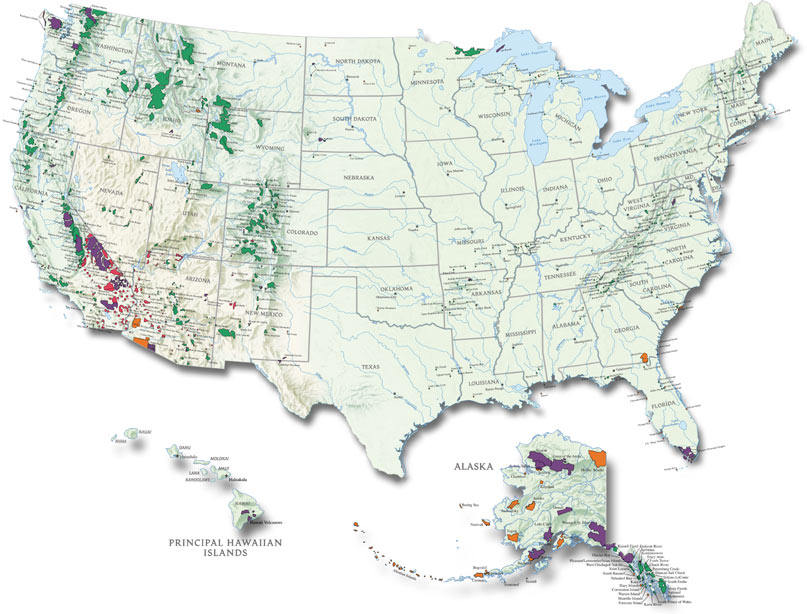 Over 109 million acres, nation-wide managed by four federal agencies (BLM, FWS, FS, NPS)
How much wilderness now?
[Speaker Notes: So, a few fun facts. How much wilderness exists in the entire NWPS now? (Started with 9.1 million acres in 1964)

Every president since Lyndon Johnson has signed legislation creating new wilderness. President Reagan signed more wilderness bills than any other president so far. Expansion of the system has continued despite changes in politics, values, and other priorities.]
Wilderness Facts *
4.7% of all U.S. lands are designated as wilderness (2.2%  outside Alaska)
6.1% of all lands (except Alaska) are ‘developed’                          (roads, commercial and urban areas)
Acres of developed lands are                                         increasing at 2 million                                    acres per year
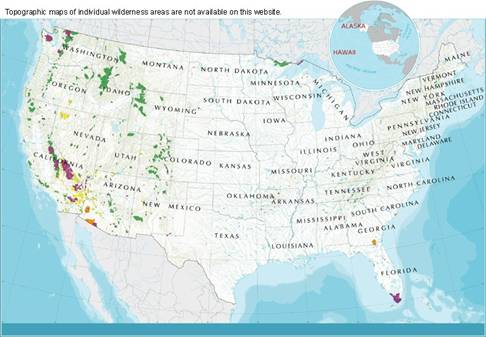 * Source: USDA National 
Resources Inventory
[Speaker Notes: From a recent survey by The USDA National Resources Inventory]
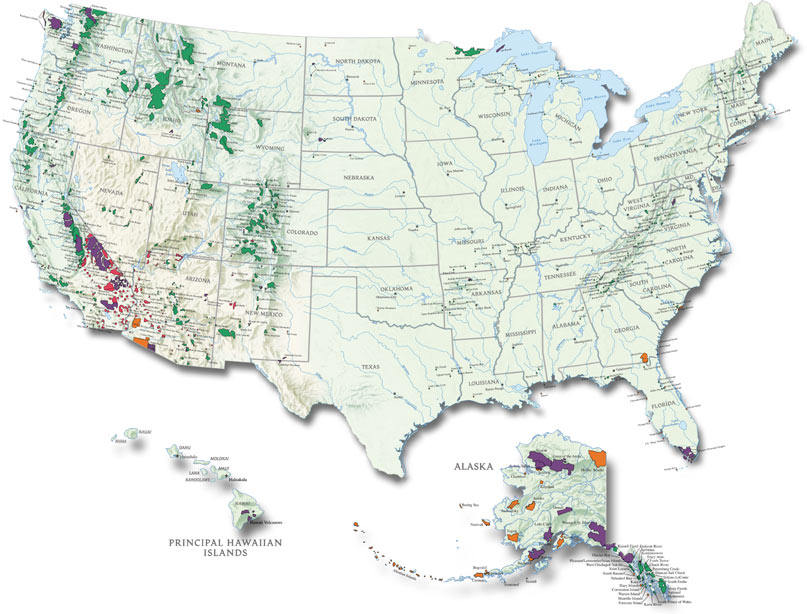 Where is largest wilderness area? Smallest?
[Speaker Notes: Details on next slide]
Largest Wilderness Area
Smallest Wilderness Area
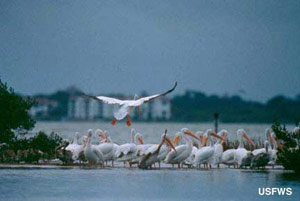 Wrangell-St. Elias National Park
Alaska    1980
 9.1 million acres
Pelican Island 
National Wildlife Refuge 
 Florida   1970 -  6 acres
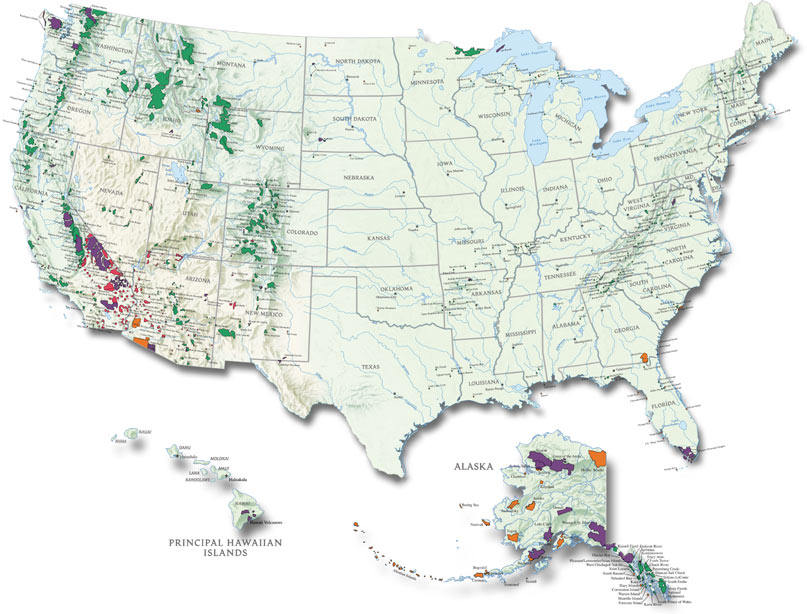 Any states with no federal wilderness?
[Speaker Notes: RI, CT, MD, DE, IA, KS]
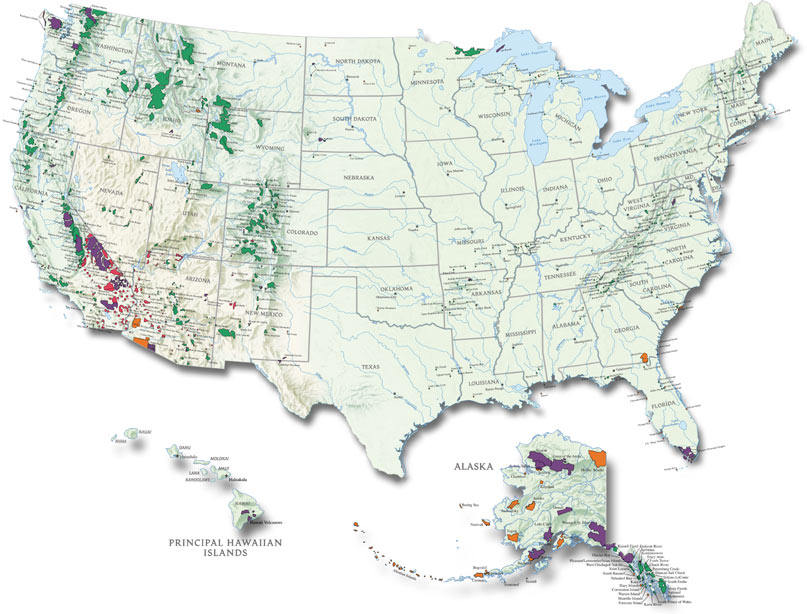 Where was new wilderness added in 2009?
[Speaker Notes: Omnibus Public Lands Act of 2009 – 51 new areas or additions
FS - CA, CO, OR, UT, VA, WV
BLM – CA, ID, NM, OR, UT
FWS – AK
NPS – CA,CO,MI]
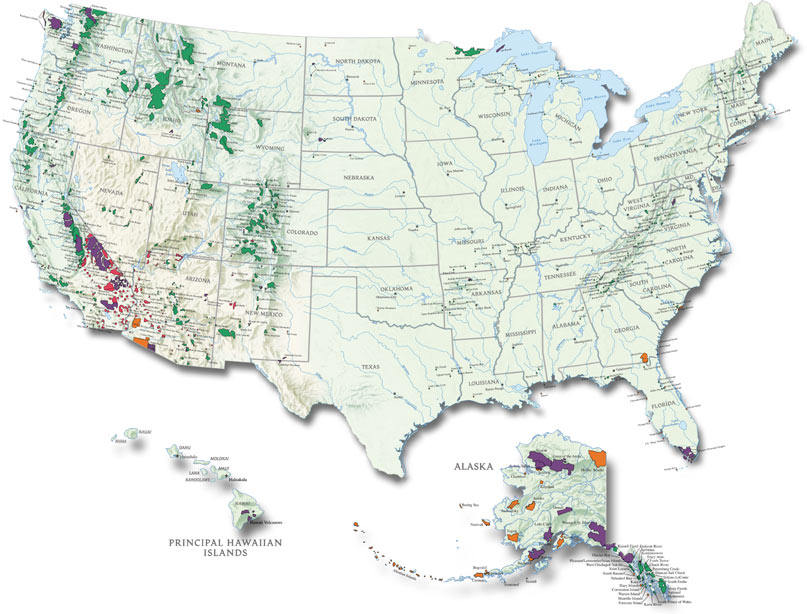 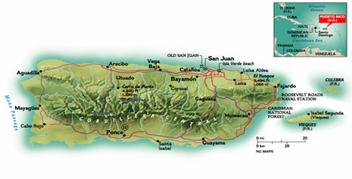 Are there any National Forest wilderness 
areas outside the 50 states ?
[Speaker Notes: The El Toro Wilderness on the Carribean NF in Puerto Rico was designated December 1, 2005.]
Section 2 (b)
… the area shall continue to be managed by the Department and agency having jurisdiction thereover immediately before its inclusion in the National Wilderness Preservation System ...
[Speaker Notes: The Act specifies that, once established, a wilderness area remains part of the national forest, park, refuge or BLM area that it was in before designation.
However, subsequent legislation has occasionally adjusted agency jurisdiction to make management more efficient. For example the California Desert Wilderness Act swapped some lands between the BLM and NPS.]
Percent of Acres by Agency
[Speaker Notes: Currently each of the four federal land management agencies is responsible for the amount of wilderness acres displayed.]